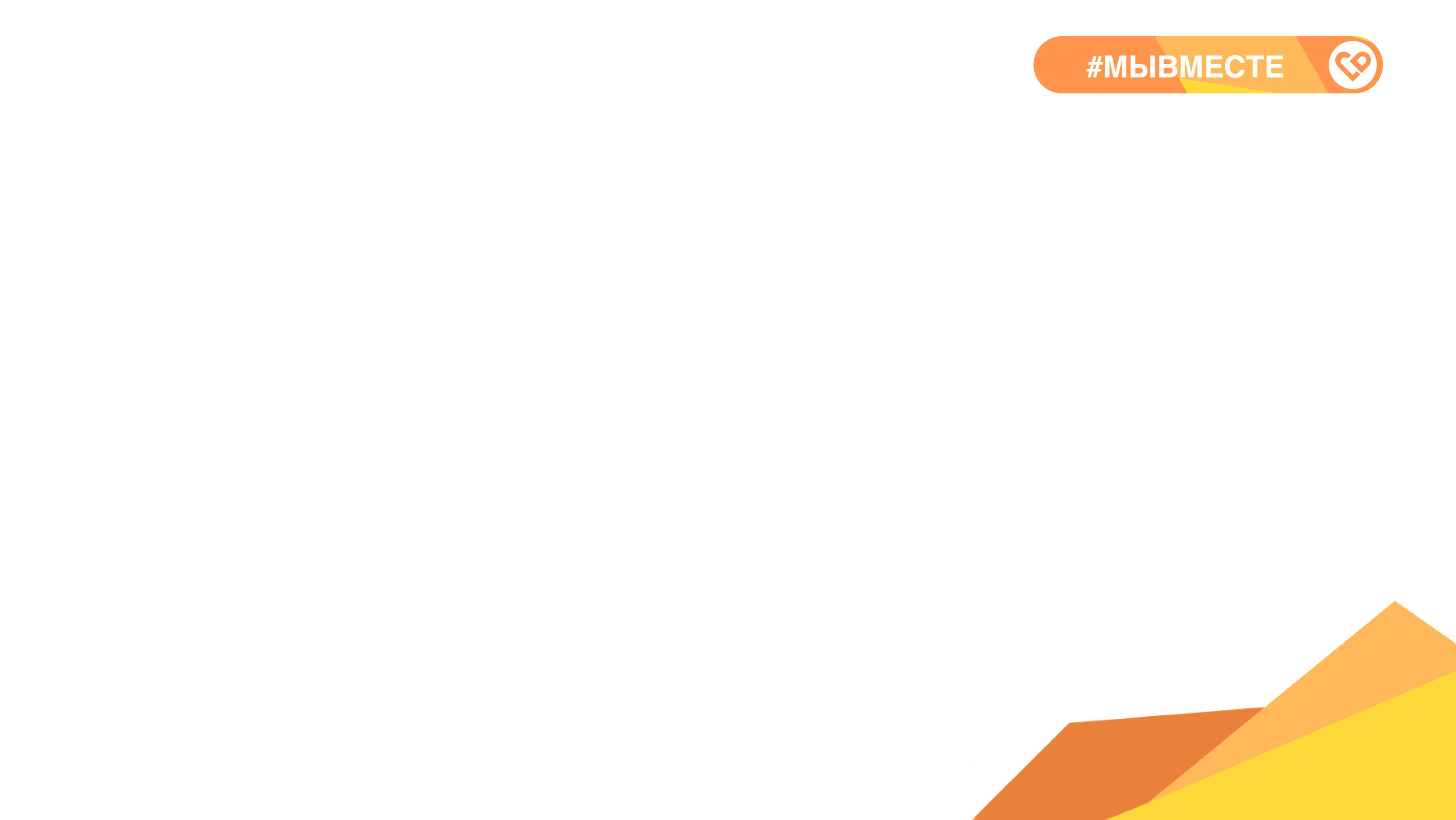 Эффективные коммуникации
Модуль 4. Работа с возражениями.

Урок 2. Ошибки при работе с возражениями.
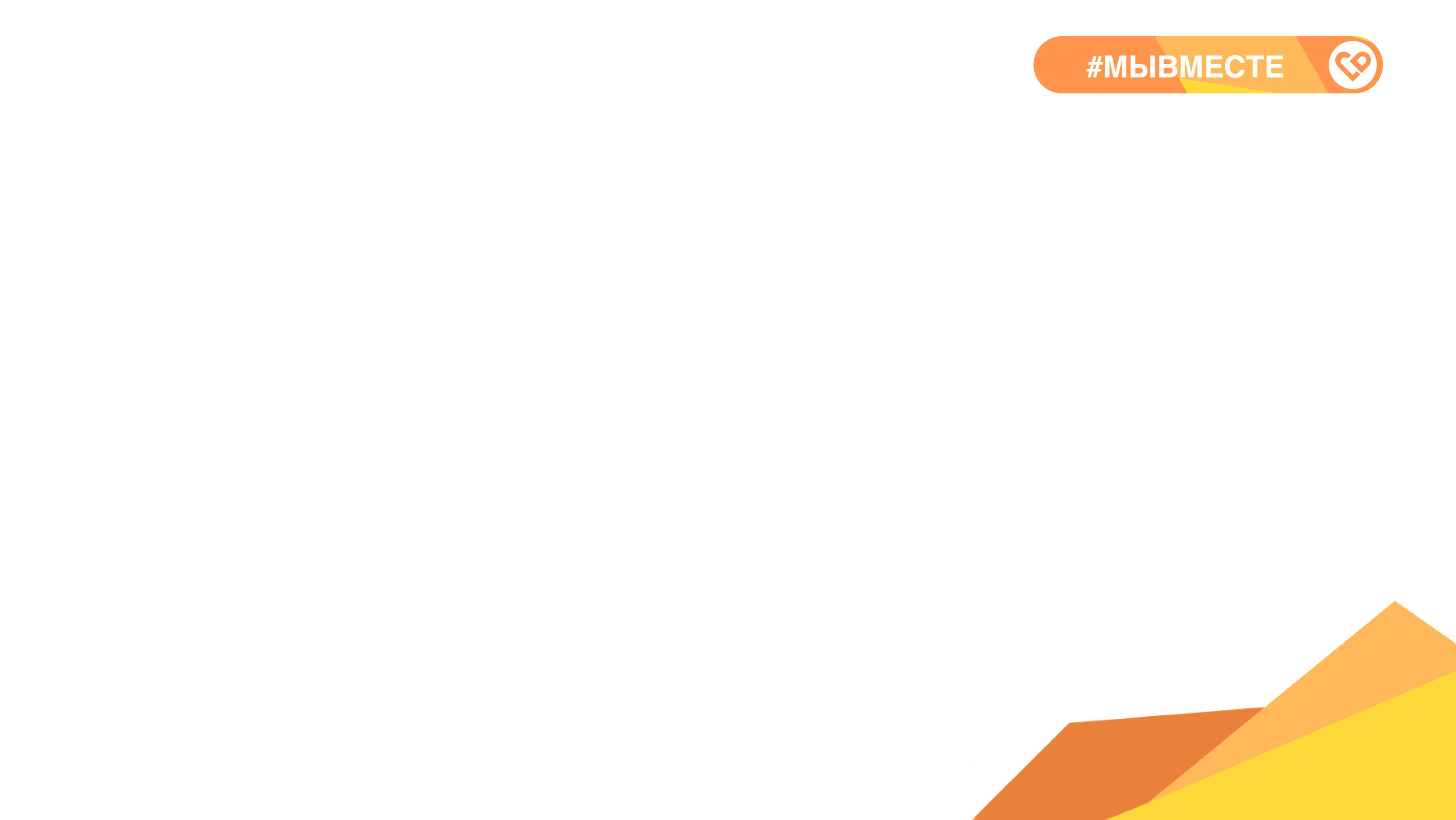 Техники работы с возражениями
Согласие и призыв – соглашаемся, потом призываем к действию.

Переход к собственному мнению через фразу «Именно поэтому» - таким образом мы переворачиваем мнение собеседника на свою сторону и объясняем, почему он должен сделать так, как мы хотим, либо изменить своё мнение. 

Допрос – с помощью уточняющих вопросов узнаём истинную причину возражений собеседника и работаем с ними.
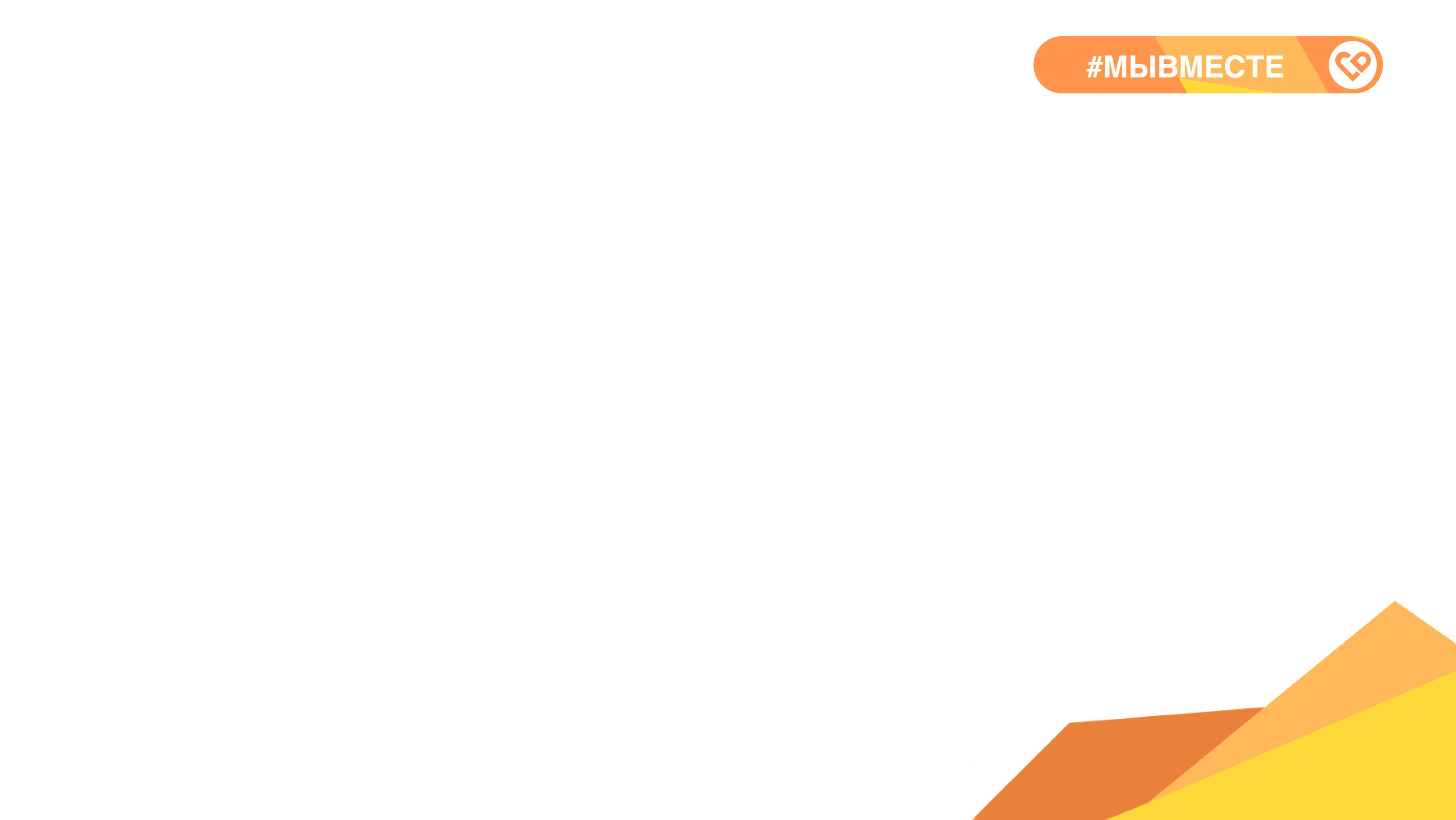 Ошибки при работе с возражениями